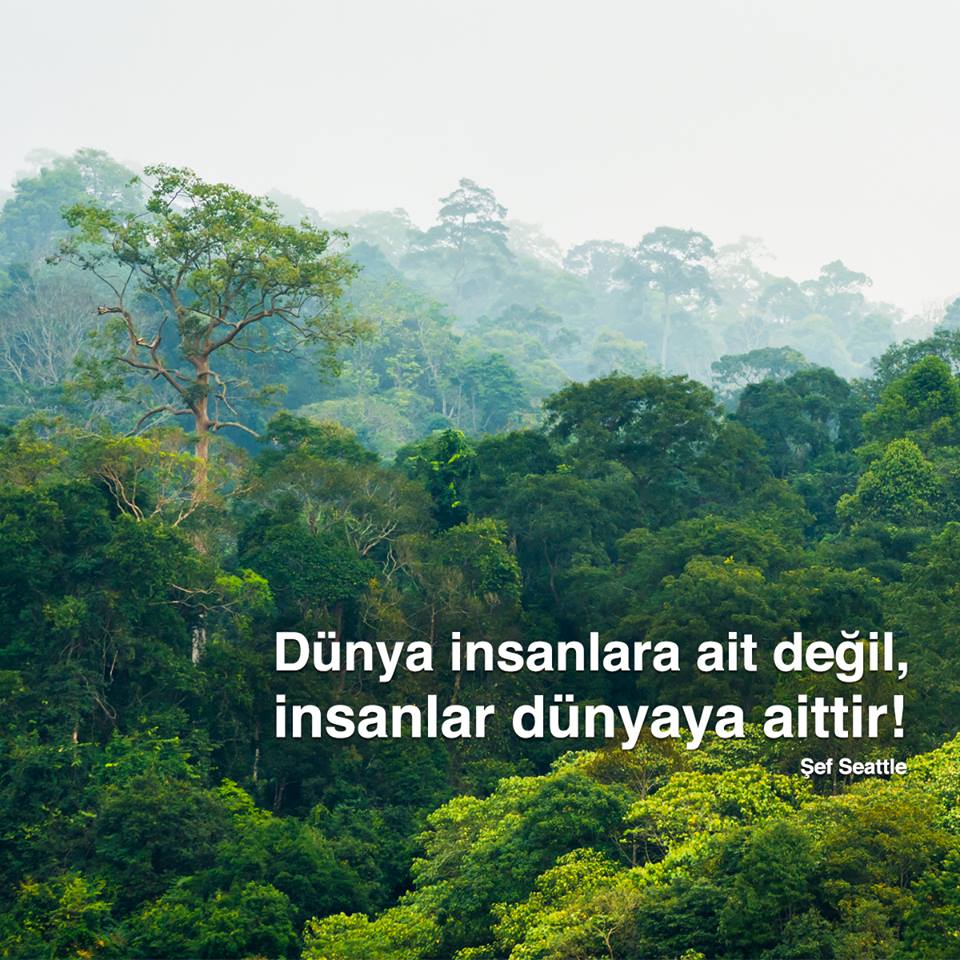 Doğa Yoksunluğu Sendromu Nature Deficit Desorder
Çocuklar kapalı mekânlarda daha çok zaman geçirmeye başlamakta ve doğaya çıktıklarında rahatsız olmaktadırlar. 

Louv (2010) doğal çevreden uzaklaştıkça ortaya çıkmaya başlayan bu davranışları Doğa Yoksunluğu Sendromu olarak tanımlamakta, doğayı ve doğal oyunu çocuktan esirgemenin oksijeni esirgemek gibi olduğunu belirtmektedir.
Doğaya yabancılaşma sonucunda:
 
 duyuların daha az kullanılması 
 dikkat sorunları 
hem fiziksel hem de duygusal hastalıkların oranında artış
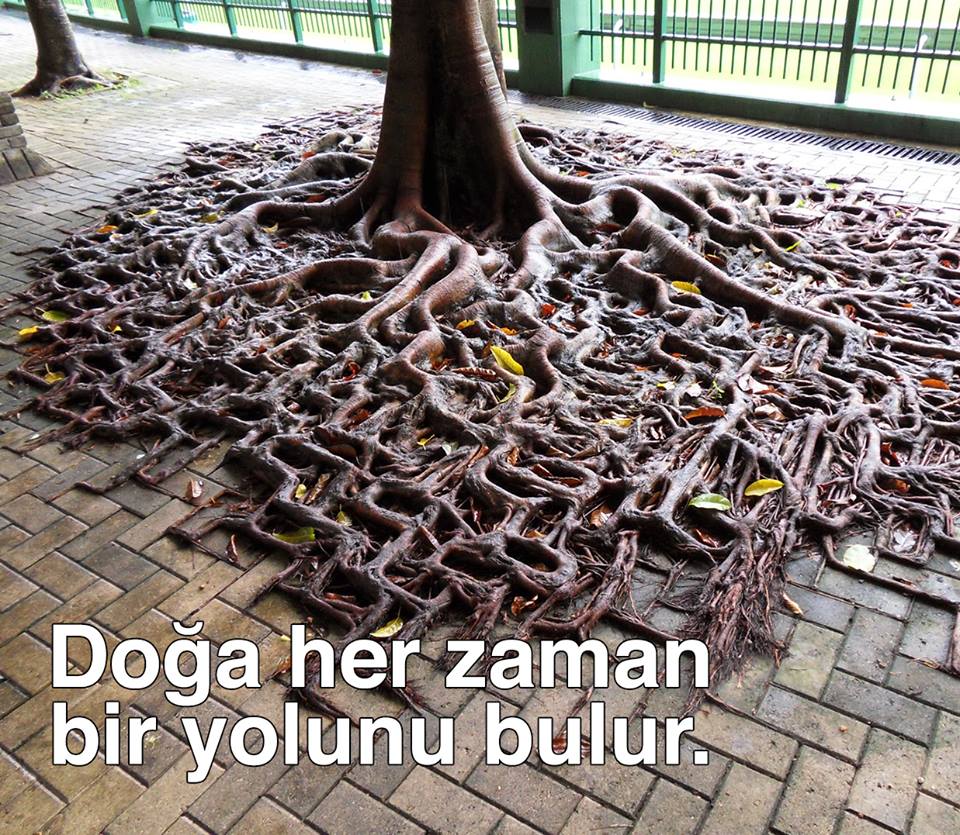 Neler yapılabilir?
İlk adım olarak “doğal bir öğretmen” olunması ve bu kapsamda doğanın ya da doğal alanların psikolojik ve fiziksel yararlarının daha çok farkına varılması, 
Süreçte karşılaşılan çeşitli zorluklara karşı (çocukları açık alanlara götürme, eğitim programları ve standartların bütünleştirilmesi, disiplin konuları, materyal yönetimi ve güvenlik gibi) diğer “doğal öğretmenler” ile bağlantı halinde olunması, 
Bu konular hakkında diğer öğretmenlere rehberlik yapılması,
Daha yeşil okul bahçelerinin oluşturulması,
Neler yapılabilir?
Doğanın sınıflara taşınması
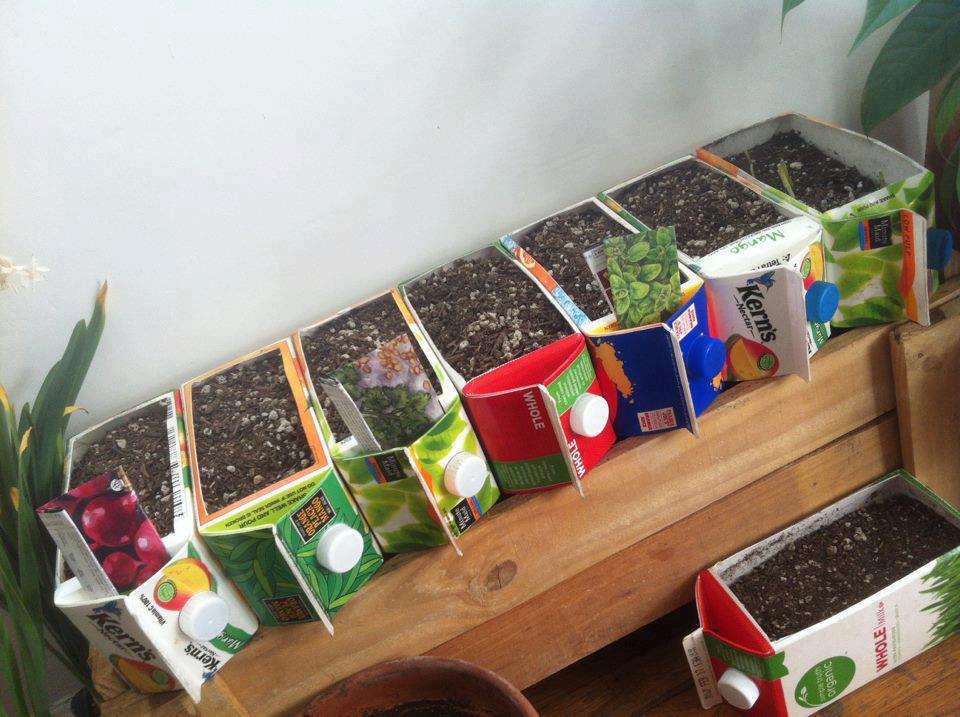 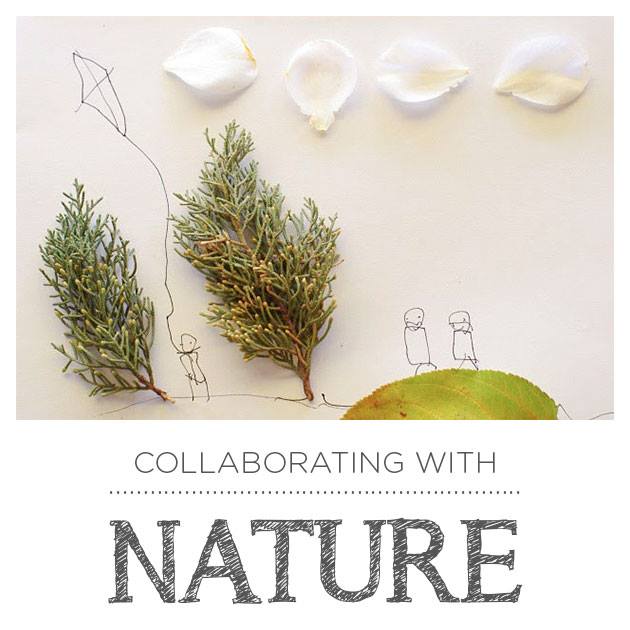 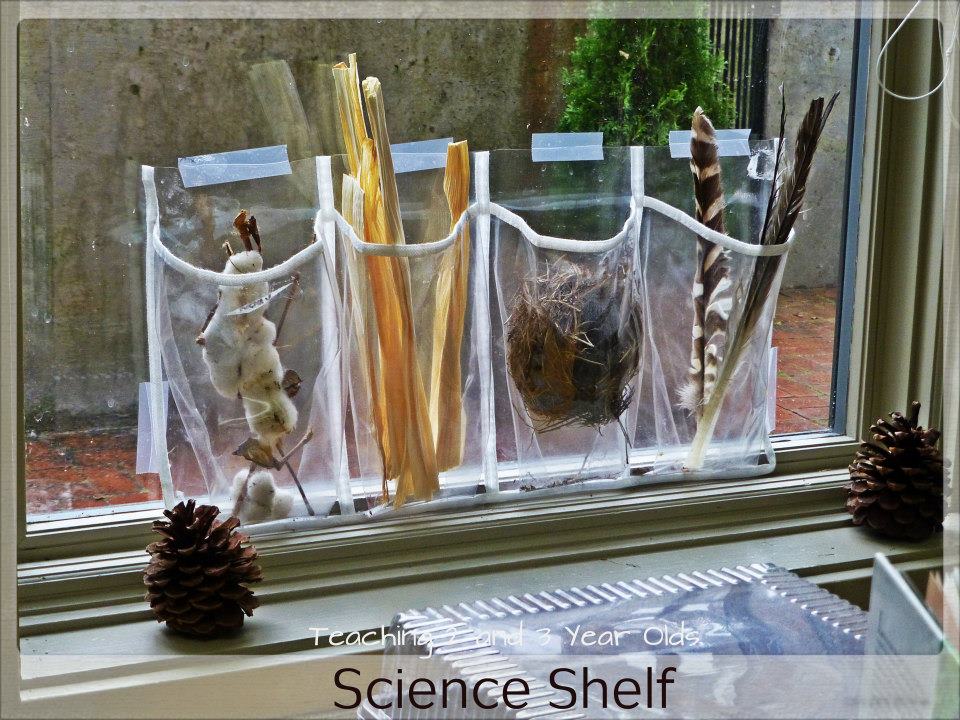 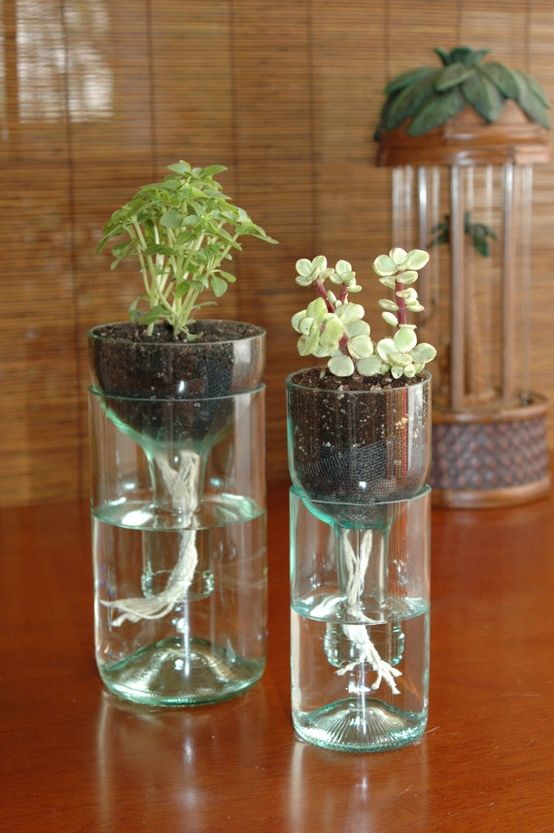 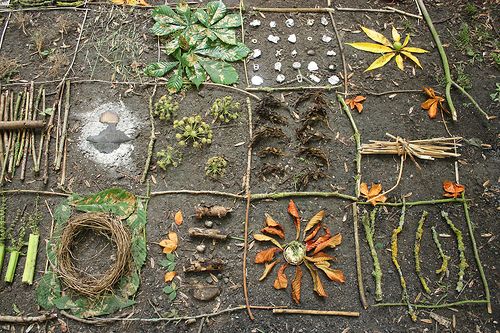 Neler yapılabilir?
Okullarda “eko-kulüpler” kurulması,
Doğa temelli toplum sınıflarının yaratılması,
Bölgesel ve ulusal düzeylerde mevzuatın desteklenmesi,
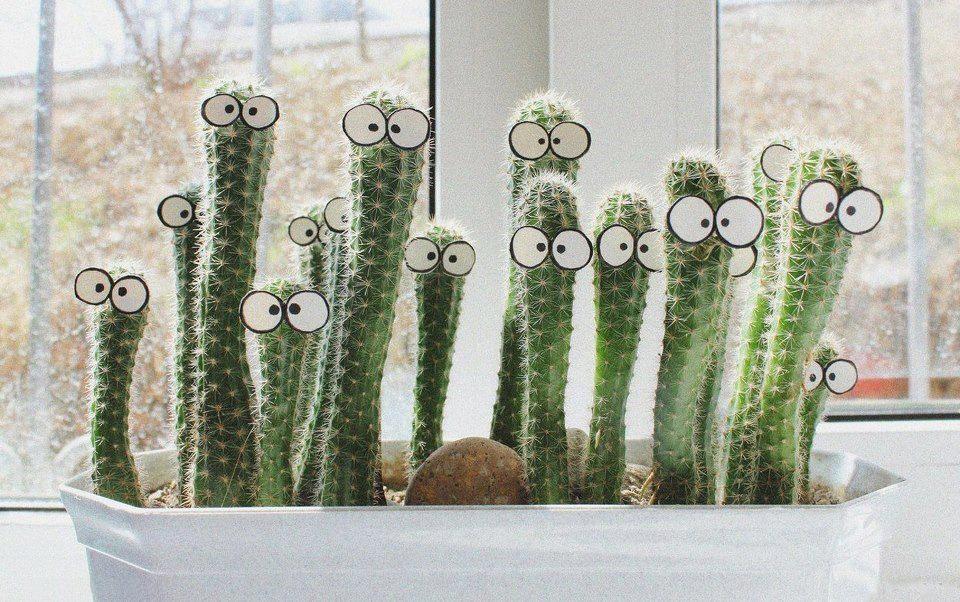 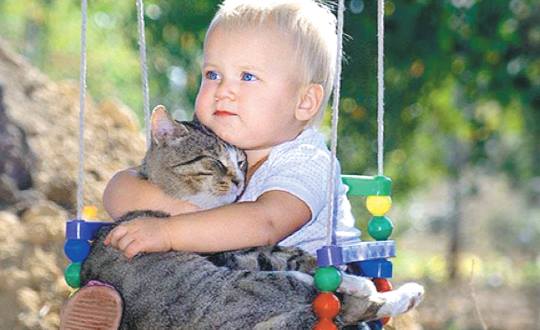 Neler yapılabilir?
Açık hava kulüplerinin kurulması,
Bölgesel çevre etkinliklerine katılınması,
Ebeveyn ve öğretmenlerin birlikte çalıştığı grupların kurulması.
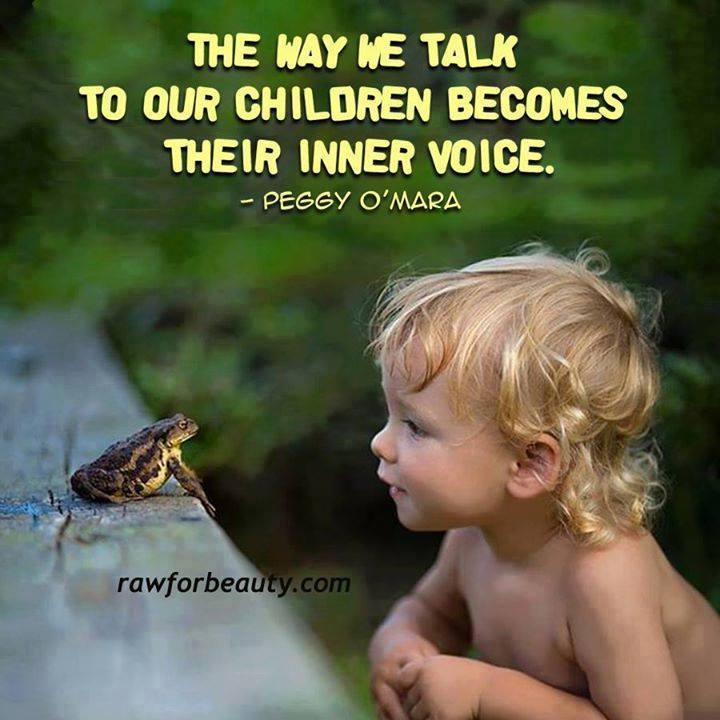